Peel community legal service community legal education
INTRODUCTION TO PROPERTY SETTLEMENTS
Part A
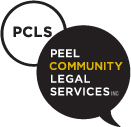 disclaimer
This is an information session.

It has been designed to provide workers in the community legal sector with an introduction to property settlements.

It is not designed for use by the general public, or by those who are not already familiar with legal concepts.
If you require this information in a format more accessible to a non-legal audience, please contact Peel CLS to see whether we can assist.
What will be covered?
Part A
What is property?
The who and when of property settlements
How the Family Court of Western Australia (FCWA) treats Property Settlements
The Four Step Process
Marriage v De Facto Relationships
Practical Example
Superannuation
Short Relationships
Loans and Gifts
Spousal Maintenance
A NOTE ON THE RELEVANT LAW
In Western Australia:
Family Law Act 1975 (Cth)		marriage
Family Court Act 1997 (WA)		de facto

The rest of Australia:
Family Law Act 1975 (Cth)
WHAT IS PROPERTY?
FCA s205T	property, in relation to de facto partners, or either of them, 		means property to which those parties are, or that party is, 		as the case may be, entitled, whether in possession or 			reversion
FLA s4(1)	as above, but includes a similar provision for parties to a marriage

Assets (all assets having a value)
Business Interests
Interests in a Company or Family Trust
Assets owned jointly or in sole names
Assets owned prior to the commencement of the relationship
Assets acquired during the relationship 
Assets acquired since separation.

These might include: house, cars, bikes, boats, jet skis, household contents, tools, bank accounts, shares, managed funds, investments, life insurance, collectables, unused leave entitlements, etc.
DEBT AS ‘PROPERTY’
Provisions in both FCA and FLA specify that debts are included in property

FCA:	s205ZLD	debt owed by a de facto partner
FLA:	s90AD		debt owed by a party to a marriage
WHO CAN SEEK A PROPERTY SETTLEMENT?
Separated couples who have been:

Married; or

In a De Facto Relationship.

If you are looking at a de facto relationship, further considerations will apply.
REQUIREMENTS FOR DE FACTO RELATIONSHIPS
To seek a property settlement for a de facto relationship the following must apply:

The relationship lasted more than 2 years; or
There is a child less than 18 (in certain circumstances); or
One partner has made substantial contributions and without a property settlement there would be serious injustice.
JURISDICTIONAL REQUIREMENTS FOR DE FACTO RELATIONSHIPS
In order to obtain orders from the FCWA relating to property, the court must be satisfied that:
Separated on or after 1 December 2002; and
One of the parties is/was living in WA on the day the application for orders is made; and
Both parties resided in WA for at least 1/3 of the de facto relationship 
OR 
    	Substantial contributions (financial, non-financial, homemaker/parent) were made by either partner in WA
WHEN CAN THE CLIENT SEEK A PROPERTY SETTLEMENT?
If the relationship has finally broken down then they can seek a property settlement straight away …

BUT …
WHAT TIME LIMITS APPLY?
Proceedings must be commenced in the FCWA within:

Married couples - 12 months from the date a Divorce Order takes effect (note if no divorce has been ordered then there is no time limit)

De facto couples - 2 years from the date of separation 

However, the court may allow parties to commence proceedings out of time in certain circumstances.
APPLICABLE LAW AND APPROACH FOR WA
Family Law Act 1975 (Cth) – married

Family Court Act 1997 (WA) – de facto

There is no presumption of a 50:50 split.

The Court applies a 4 step process to determine how the property should be split. This process is now set out in the legislation.
OVERVIEW: THE FOUR STEP PROCESS
STEP 1: VALUING THE ‘ASSET POOL’
This includes all assets and liabilities in joint and sole names
STEP 1: VALUING THE ‘ASSET POOL’ …
Working out the values

Financial Disclosure

Add Backs
STEP 2: ASSESSING CONTRIBUTIONS
STEP 2: ASSESSING CONTRIBUTIONS …
Three stages of contributions:

at the start of the relationship – who brought what with them at the beginning;
during the relationship – who did what throughout; and 
since separation – what’s happened since it ended
STEP 2: ASSESSING CONTRIBUTIONS …
The types of contributions

Instructions from clients on contributions

Family and Domestic Violence
STEP 2: CONTRIBUTIONS  PERCENTAGE
Percentage split based on how much each party has ‘contributed’
There is no presumption that it should be 50/50
STEP 3: FURTHER ADJUSTMENT
Looks at current and future needs (s.75(2) FLA factors)
For example:

future earning capacity

age & health

responsibility to support others

care of children




child support payments

length of marriage

pension / superannuation

other financial resources
Step 4: Just and Equitable
Are the Orders just and equitable?
De facto v marriage
Only difference in 4 Step Process for
De Facto v Marriage settlements
= Treatment of Superannuation.
Superannuation
Superannuation …
A Superannuation Kit is available on the FCWA website.

You can apply to the other party’s super fund to request information about how much super they have. An application fee is normally payable and differs per fund.

If the client intends to seek a splitting or flagging order, the client must notify the super fund and trustee. They will generally provide their preferred wording for the orders.

The necessary forms are attached to the Super Kit or the super fund may have their own version the client can use.
IMPORTANT TO
REMEMBER…

EACH CASE IS DIFFERENT
EXAMPLE – PAUL & JENNA – STEP 1
Paul and Jenna were married for 18 years.

Their assets were identified and valued as below:
EXAMPLE – PAUL & JENNA – STEP 1 …
Paul and Jenna’s liabilities were as follows:  





So, the asset pool for Paul and Jenna is:

$660,000 – $366,000 = $294,000
EXAMPLE – PAUL & JENNA – STEP 2
Paul and Jenna have two kids, aged 8 and 10 
Paul works as a fitter and makes $90,000 a year 
Jenna worked as a contracts administrator, but stopped working when the kids came along and has only recently returned to work part-time 
Jenna maintained the house and looked after the kids full-time whilst she wasn’t working 
Paul owned a small investment property which he sold when he and Jenna married and they used the proceeds of $100,000 to buy their family home
EXAMPLE – PAUL & JENNA – STEP 2 …
Based on the contributions made by Paul and Jenna in Step 2, at this stage, 45% should go to Jenna and 55% to Paul
EXAMPLE – PAUL & JENNA – STEP 3
Paul & Jenna have agreed she will stay in the house and look after the kids 
Jenna has a reduced earning capacity as she’s been out of the workforce for a long time and has to care for the children 
The percentages were adjusted, giving Paul 35% and Jenna 65% of the asset pool
EXAMPLE – PAUL & JENNA – STEP 4
Is the split “just and equitable”?

In these particular circumstances, the Court found that the division was Just and Equitable
EXAMPLE - PRACTICAL division OF PROPERTY
Paul will keep
His superannuation  		$100,000
His car  			$15,000 
His debt			-$10,000
 			TOTAL = $105,000 

Jenna will keep 
The house (equity)		$150,000 
Her car 			$5,000 
Her superannuation		$40,000
Her debt			-$6,000
			TOTAL = $189,000
$117,600
$12,600
$176,400
Property division in Short relationships
What is a short relationship?
4 Step Process
Increased weight to initial contributions
Initial contributions which have declined in value
LoanS AND GiftS made during the relationship or after separation
It depends….

On the person’s intention for providing the money at the time the money was lent; and

On the documentary evidence of the liability
SPOUSAL MAINTENANCE
Only available where one party is unable to support themselves ‘adequately’, due to:
care of a child of the marriage;
age or physical or mental incapacity; or 
any other adequate reason

Only liable to support the other party to the extent that they are reasonably able to do so